Indicações de textos
História oral
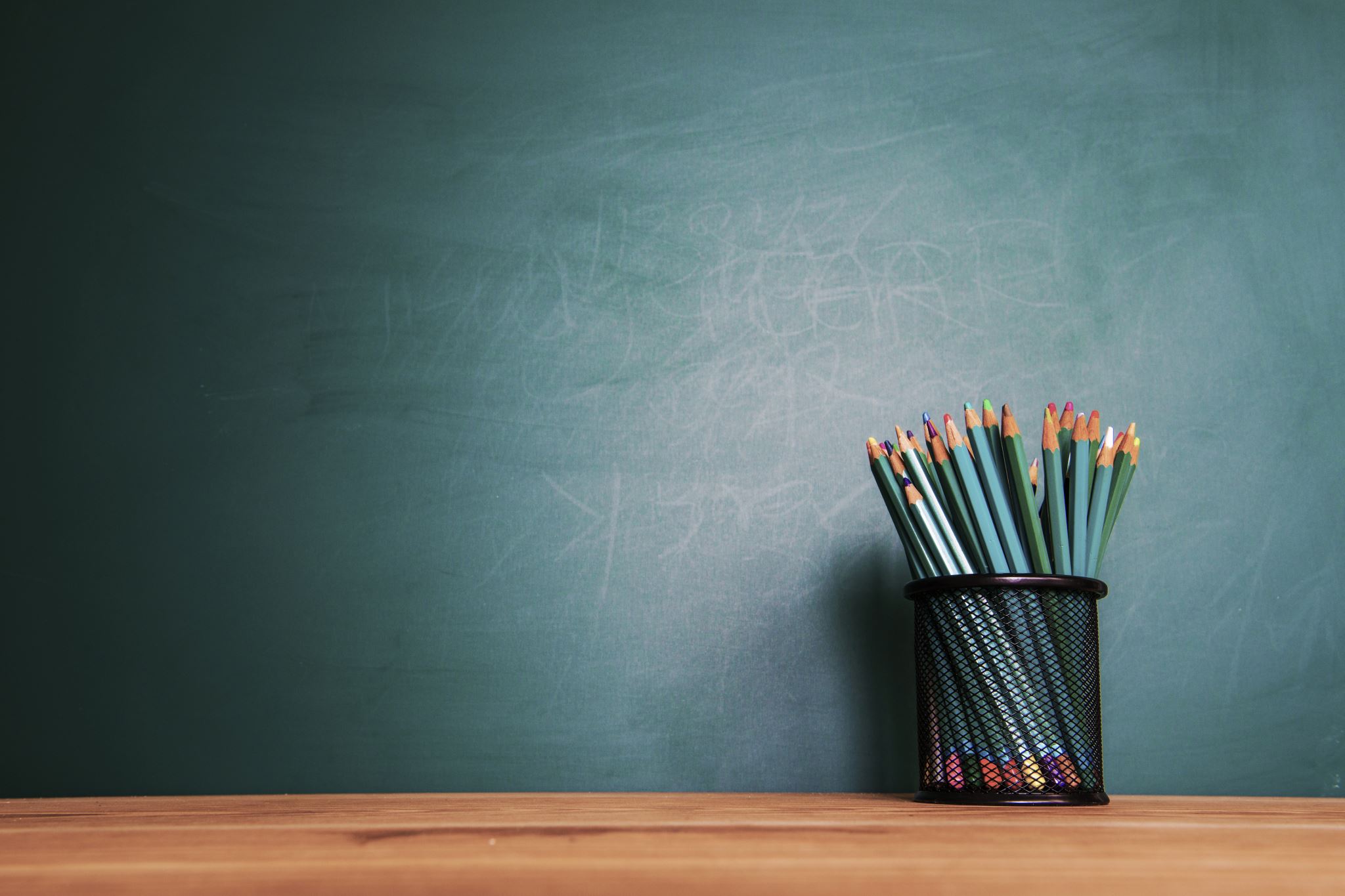 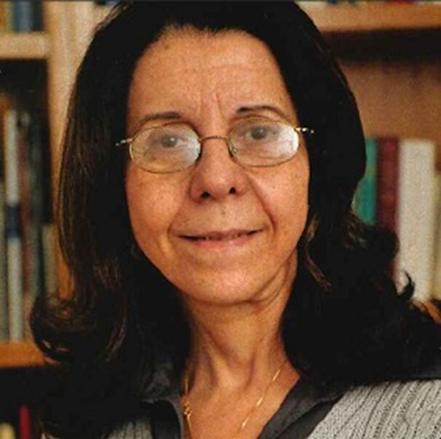 MARIETA DE MORAES FERREIRA  Presidente da Associação brasileira de História Oral (1992-1994); Coordenadora do Programa de História Oral do CPDOC (1992-1995); Diretora executiva da Editora FGVMembro do conselho editorial de diversas revistas nacionais e internacionais,Atua principalmente nas seguintes áreas: historiografia, história oral, história política, história do Rio de Janeiro, ensino de História, entre outros.Mais de 15 livros escritos
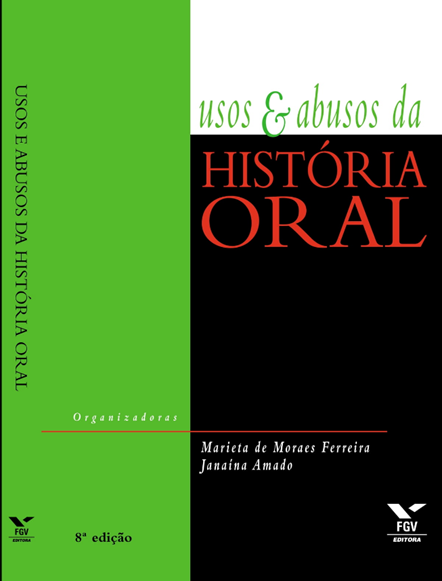 Faz uma reflexão teórica e metodológica sobre aspectos polêmicos da história oral.História oral como ponte entre a história  e as demais ciências sociais do comportamento.  Relata a peculiaridade que existe  na história oral aproximando o historiador e os acontecimentos que analisa. Fala da  definição e o status de história oral, seus usos e suas possibilidades metodológicas.Publicado pela editora FGV 2006 .  8º edição hoje.
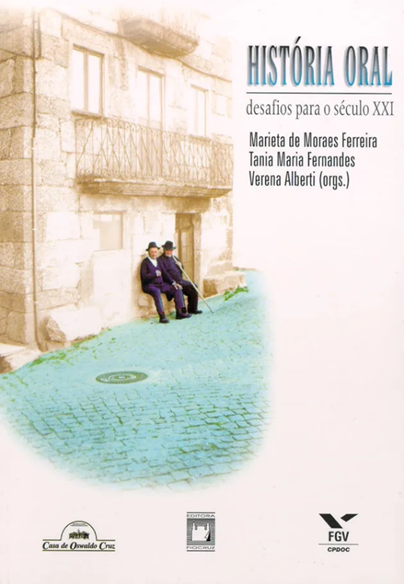 Traz o panorama e as perspectivas da história oral, traçados por especialistas de diferentes países. 

Discute várias possibilidades de uso da história oral: como instrumento de pesquisa, como mecanismo de organização e mobilização social e como agente de construção de identidades.  

Livraria virtual da editora FIOCRUZ  . Publicado em 23 de abril de 2020.
Gratuito
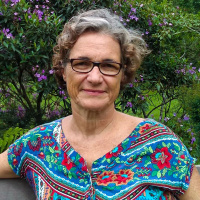 VERENA ALBERTIHistoriadora, Mestre em Antropologia, Doutora em Teoria da Literatura (Alemanha); Pós-doutora em ensino de História (Londres) Historiadora e coordenadora do Programa de História Oral do Centro de Pesquisa e Documentação de História Contemporânea do Brasil (CPDOC) da FGV/RJ. Presidente da Associação Brasileira de História Oral (ABHO) no biênio 2002-2004Professora Adjunta da UERJ, na área de Métodos e Técnicas de Ensino de História.
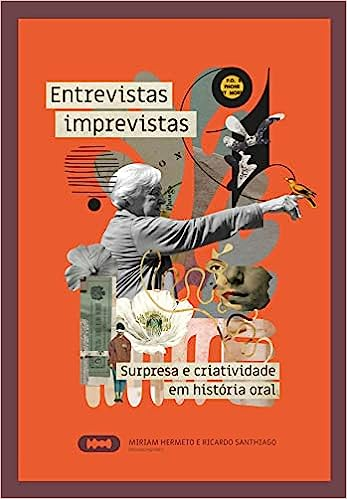 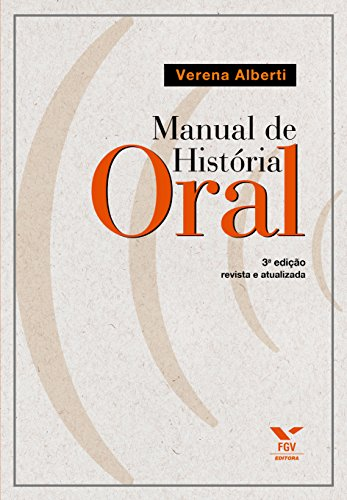 Obra de referência , abrangendo todas as etapas de preparação, realização e tratamento de entrevistas de história oral. O manual fornece orientações preciosas para a implantação de programas de história oral, a preparação e realização de entrevistas e o tratamento e difusão do acervo, considerando as novas tecnologias de informação disponíveis.
Fala sobre a prática da história oral a partir de encontros \ entrevistas  que produziram resultados imprevistos e dados que, por razões variadas, provocaram estarrecimento e dúvida. o livro é endereçado a todos que se interessem por aprender mais sobre as  relações intersubjetivas que surgem durante as entrevistas. Publicado em 2022.
Fragmentos destacados  do textos
Importância da História oral
CONCEITOS DE MEMÓRIA	“ [...] à memória e a imaginação são coisas indissociáveis na invocação e /ou reconstrução do passado,”( JESUS, 2003,. p.143).“ Esse processo de reconstrução do passado reanima( dá alma nova)[...] tornando sempre novos os velhos pensamentos [...], aproximando espaços, ressignificando experiências,”Maurice Halbwachs
HUMANIZAÇÃO DA HISTÓRIA“ A  História  Oficial, contada pela classe hegemônica, tem relegado aos afro-descendentes o lugar secundário de colaboradores” (JESUS, 2003, p. 151).A História Oral permite o registro e a preservação da memória coletiva de grupos sociais subalternos ou negligenciados nos registros oficiais.Marieta Ferreira / Maurice Halbwachs
AMPLA DIVERSIDADE DE FONTES“ [...]  todas as pessoas com quem conversamos enriquecem nossa experiência”. (PORTELLI, 1997, p. 17). A História Oral permite a inclusão de múltiplas vozes e perspectivas na narrativa histórica, ampliando a compreensão e a percepção dos fatos.Mary del Priori“ A lembrança é sempre fruto do processo coletivo” Maurice Halbwachs